ExerCise #12
Lattices Review
Write your name and answer the following on a piece of paper
Recall that the set of English words, ranked by substring inclusion, forms a poset but NOT a lattice. Explain why and give an example
Reflexive: every word includes the substring of itself
Anti-symmetric: if two words include substrings of each other, they must be the same word
Transitive: if a  is a substring b, and b is a substring of c, then a is a substring of c
Not a lattice: consider the English words a and he. They have no greatest lower bound
1
Administriviaand Announcements
Abstract Interpretation
EECS 677: Software Security Evaluation
Drew Davidson
Last Time: Sharpening Analysis
4
Review: Lattices
We sharpened the precision of our Dataflow
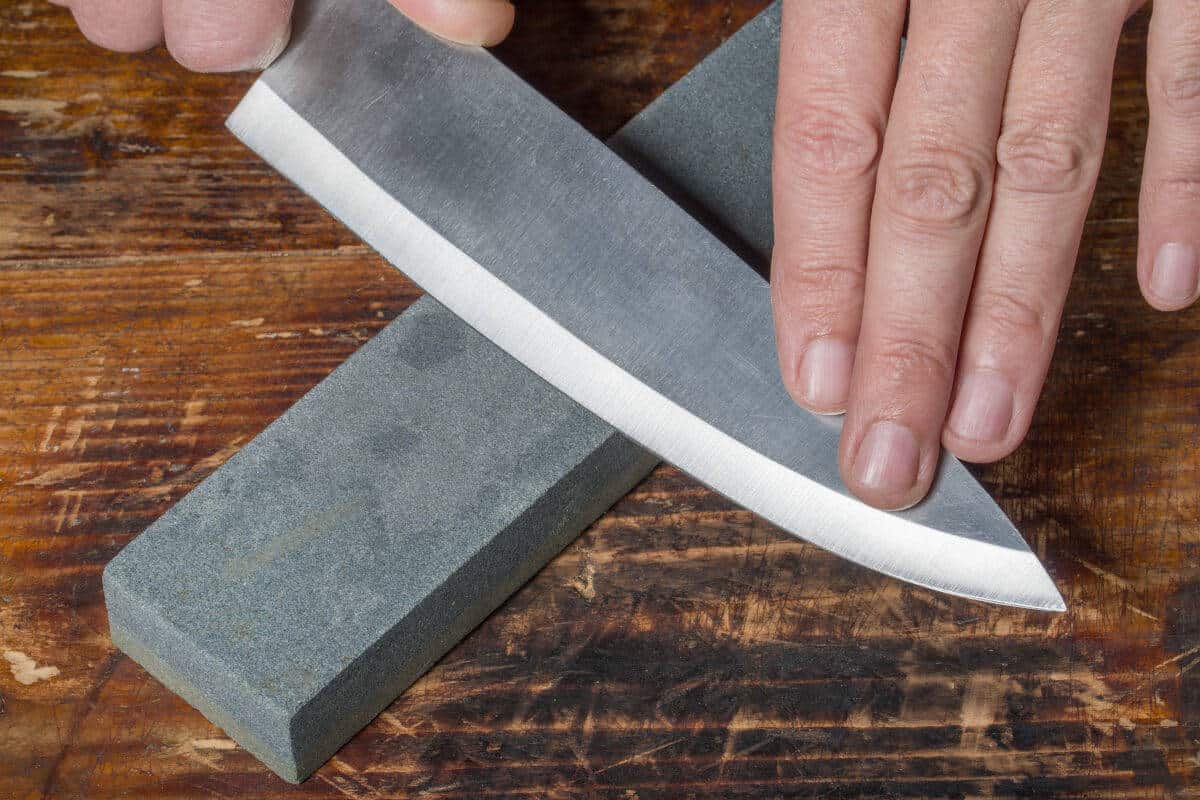 Allow different facts along different CFG edges
Enrich our facts with a “no information” value
Dataflow
still relied on saturation for termination
The no-info 
initializer
Moreover, required saturation to get a complete bug report
Raised the stakes on analysis termination
Cutting through imprecision
Last Time: Staring into the Abyss
5
Review: Lattices
How can we guarantee our analysis terminates?!?!?!
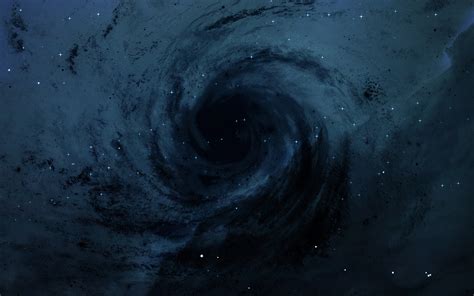 It’s a tricky thing to do in a Turing-complete model of computation, after all!
The halting
problem
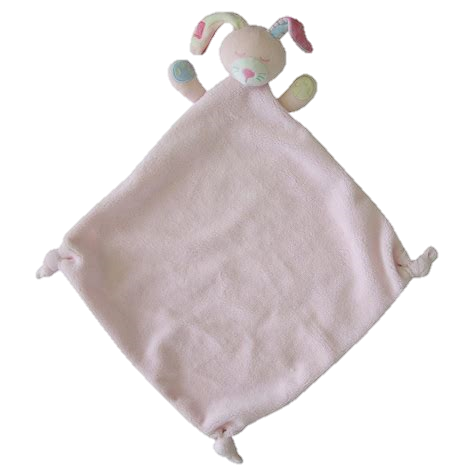 Algorithmic “security blanket”
Intuition: add some constraints to the fact “datatype”
Ensure that there is a “biggest” fact value
Ensure that every step makes “appreciable progress” towards biggest value
Algorithmic
constraint
That’s a yikes!
Last Time: Staring into the Abyss
6
Review: Lattices
How can we guarantee our analysis terminates?!?!?!
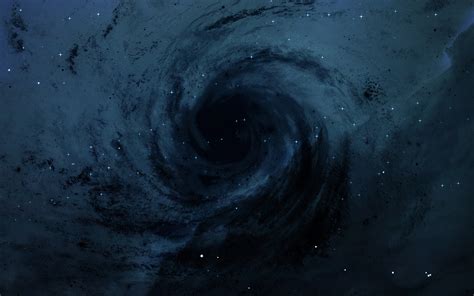 It’s a tricky thing to do in a Turing-complete model of computation, after all!
The halting
problem
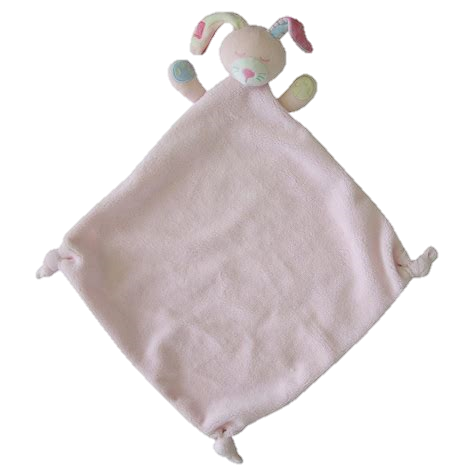 Algorithmic “security blanket”
Intuition: add some constraints to the fact “datatype”
Ensure that there is a “biggest” fact value
Ensure that every step makes “appreciable progress” towards biggest value
Algorithmic
constraint
That’s a yikes!
A formal Solution
7
Review: Lattices
How can we guarantee our analysis terminates?!?!?!
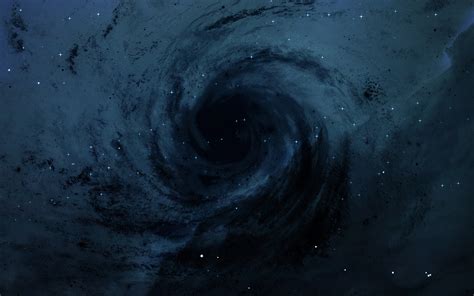 It’s a tricky thing to do in a Turing-complete model of computation, after all!
The halting
problem
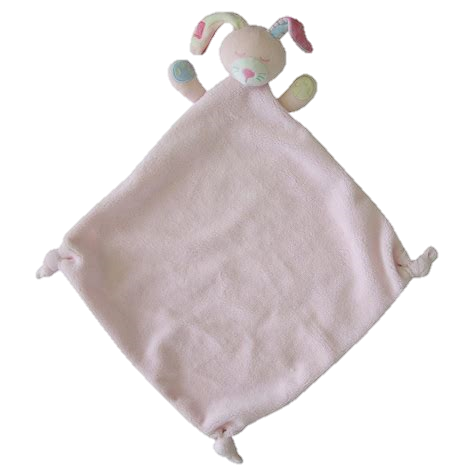 Algorithmic “security blanket”
Intuition: add some constraints to the fact “datatype”
Ensure that there is a “biggest” fact value
Ensure that every step makes “appreciable progress” towards biggest value
Algorithmic
constraint
That’s a yikes!
A formal Solution
8
Review: Lattices
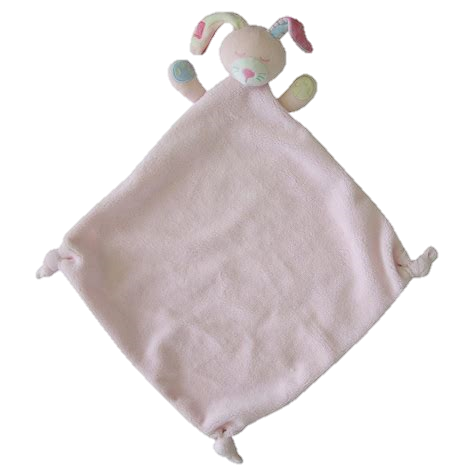 Algorithmic “security blanket”
Intuition: add some constraints to the fact “datatype”
Ensure that there is a “biggest” fact value
Ensure that every step makes “appreciable progress” towards biggest value
Algorithmic
constraint
Formal(ish) properties to meet this intuition
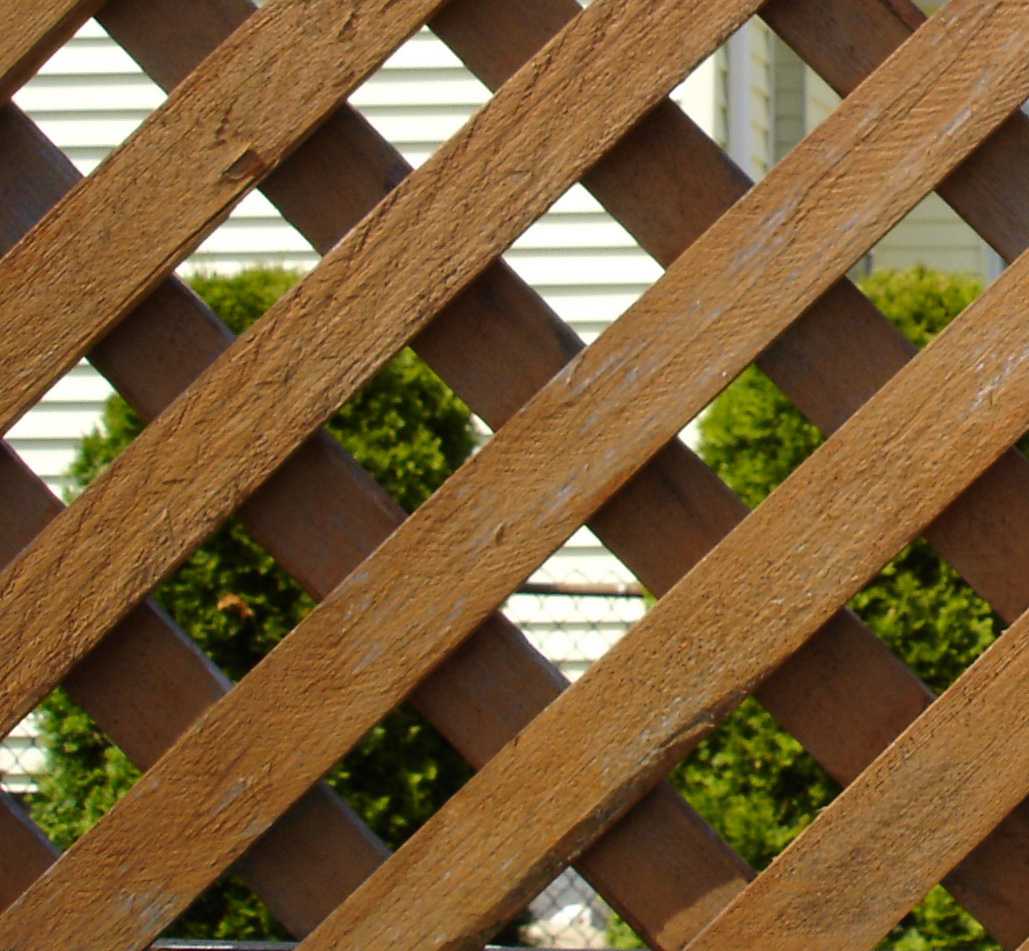 A fact datatype (ideally of unbounded size)
An ordering that indicates progress
A guarantee of a finite number of steps to hit the maximum value
Last time:
Maybe 
lattices?
An algorithm that never loses progress
It’s a lattice!
Lecture Outline
Dataflow frameworks
Abstract Interpretation
The Promise of Dataflow
10
Dataflow Frameworks
Dataflow analysis showed some real potential!
Relatively straightforward computation: grind away at the dataflow fact stored at each basic block boundary
In our examples, output was always…
Complete behavioral over-approximation -> no behaviors missed
Relatively precise -> few “false positive” behaviors
Saturated -> terminated
We’d like some stronger guarantees
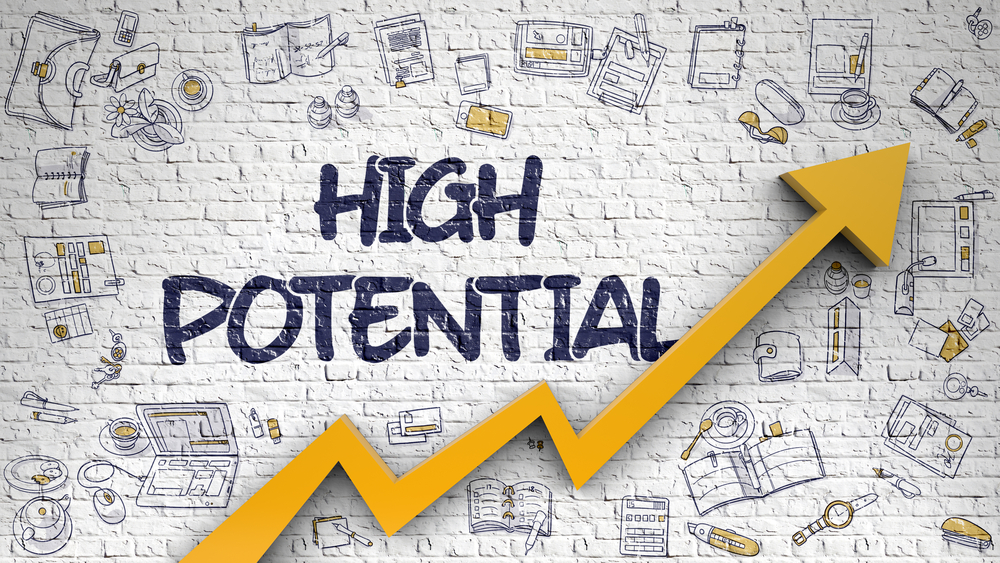 Algorithm needs
Guaranteed termination
Amenable to chaotic iteration
Some degree of precision
Dataflow Formalism job search
11
Dataflow Frameworks
Dataflow analysis showed some real potential!
Relatively straightforward computation: update the dataflow fact stored at each basic block boundary until saturation
In our examples, output was always…
Complete behavioral over-approximation -> no behaviors missed
Relatively precise -> few “false positive” behaviors
Saturated -> terminated
We’d like some stronger guarantees
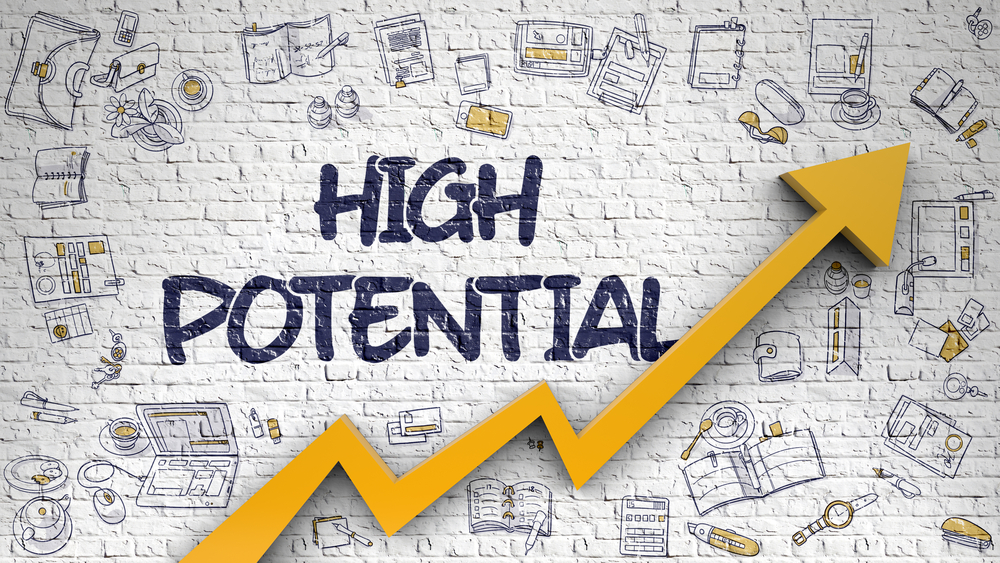 Algorithm needs
Guaranteed termination
Amenable to chaotic iteration
Some degree of precision
Dataflow Formalism job search
12
Dataflow Frameworks
Algorithm needs
Guaranteed termination
Amenable to chaotic iteration
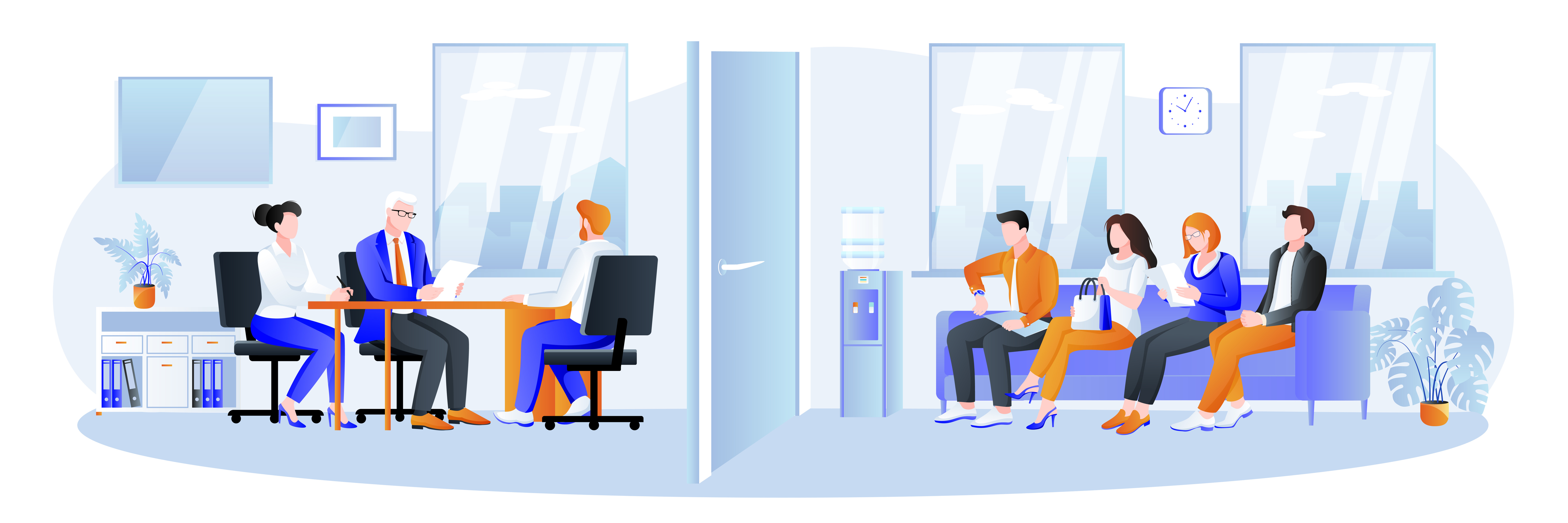 Some degree of precision
Formal(ish) requirements
A fact datatype (ideally of unbounded size)
Property
of the fact 
datatype
An ordering that indicates progress
Unique solution
A guarantee of a finite number of steps to hit the maximum value
Property
of the update
function
An update step that never loses progress
Fact datatype NEEDs
13
Dataflow Frameworks
poset
Formal(ish) requirements
A fact datatype (ideally of unbounded size)
An ordering that indicates progress
Unique solution
A guarantee of a finite number of steps to hit the maximum value
An update step that never loses progress
Try-outs
poset
Lattice
Complete lattice
Fact datatype NEEDs
14
Dataflow Frameworks
Lattice
Formal(ish) requirements
Poset with a least upper bound and a greatest lower bound
A fact datatype (ideally of unbounded size)
An ordering that indicates progress
Unique solution
A guarantee of a finite number of steps to hit the maximum value
An update step that never loses progress
Try-outs
poset
Lattice
Complete lattice
Fact datatype NEEDs
15
Dataflow Frameworks
Complete lattice
Formal(ish) requirements
Lattice with a least upper bound and greatest lower bound for all subsets of the set
A fact datatype (ideally of unbounded size)
An ordering that indicates progress
Unique solution
A guarantee of a finite number of steps to hit the maximum value
An update step that never loses progress
Try-outs
poset
Lattice
Complete lattice
Function NEEDs
16
Dataflow Frameworks
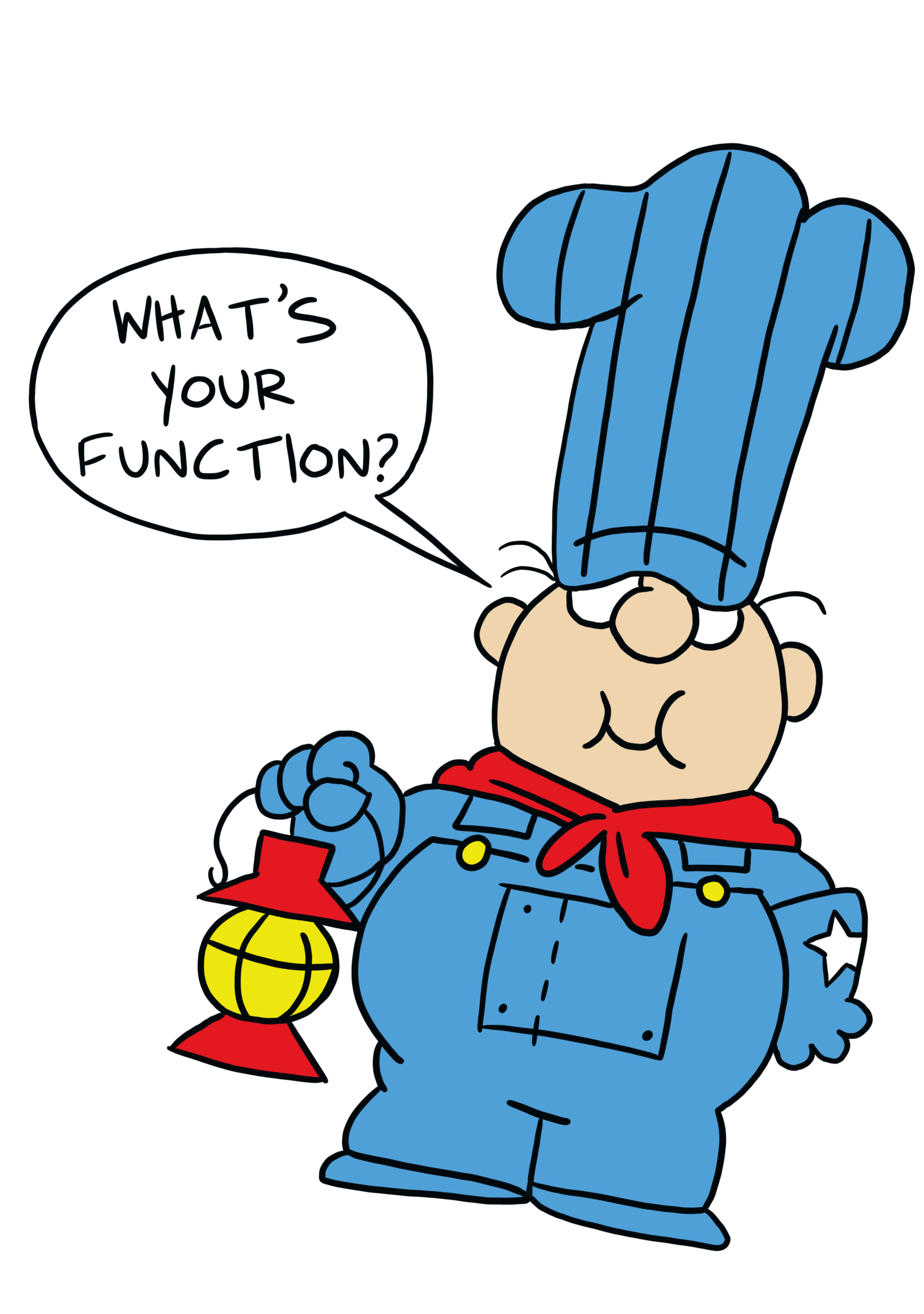 Some Basic Definitions
An element z is a fixpoint of f iff z = f(z)
Function NEEDs
17
Dataflow Frameworks
Some Basic Definitions
An element z is a fixpoint of f iff z = f(z)
Why Does this Matter?
18
Dataflow Frameworks
Every finite lattice 
is a complete lattice
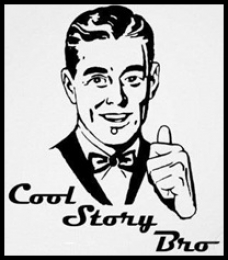 Practical Upshot
If L is a complete lattice and f is monotonic, then f has a greatest fixpoint and a least fixpoint
If L has no infinite ascending chains, the least fixpoint can be computed by iterative application of f
So the analysis will terminate
Why Does this Matter?
19
Dataflow Frameworks
Making the Theory Work for Us
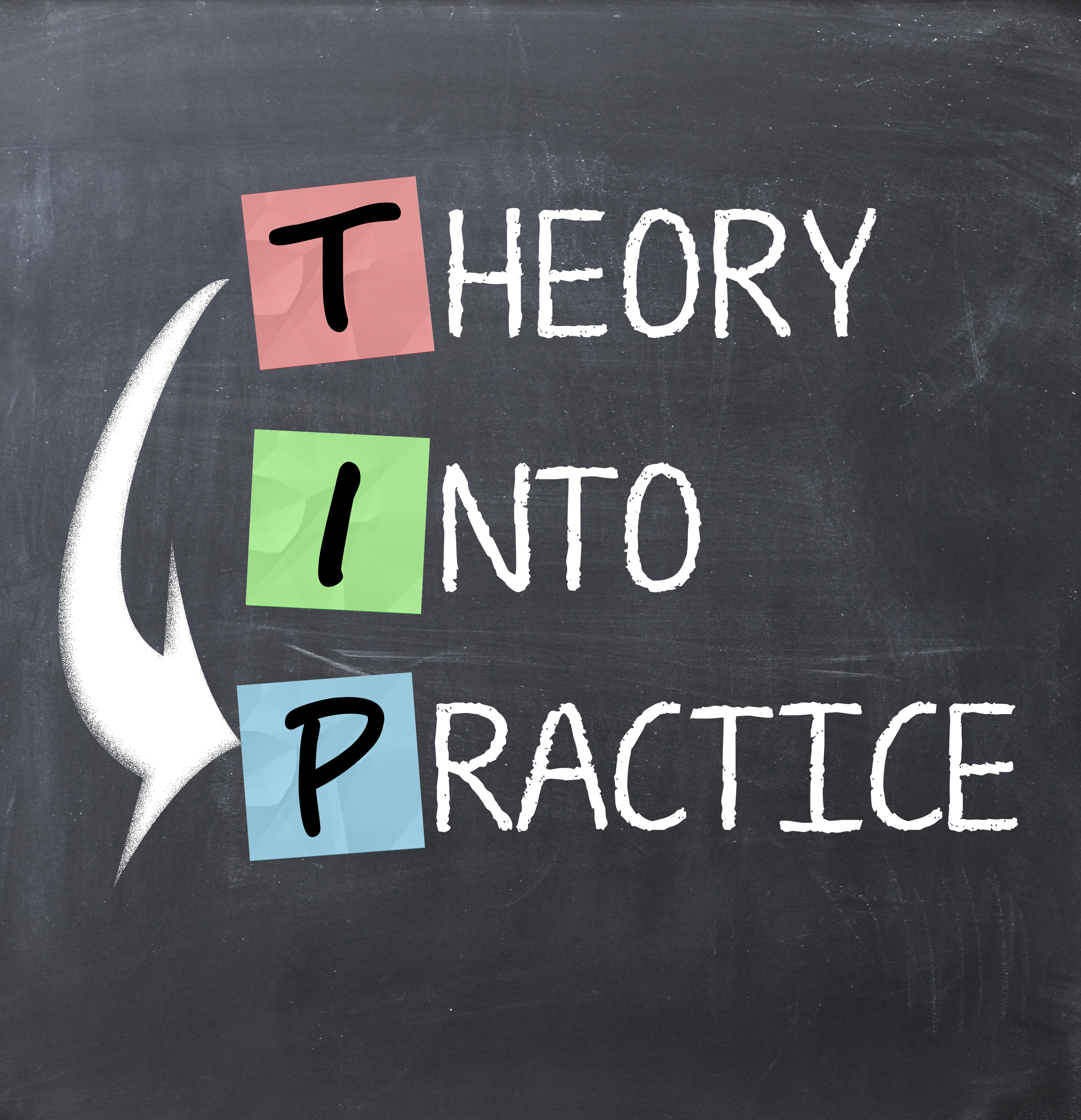 A complete lattice with no infinite chains can be solved via iteration
Catches
Sometimes our domain DOESN’T have these properties
Sometimes the iteration is too lengthy
Lecture Outline
Dataflow frameworks
Abstract Interpretation
Analysis Precision
21
Abstract Interpretation
Precision / Efficiency Tradeoff
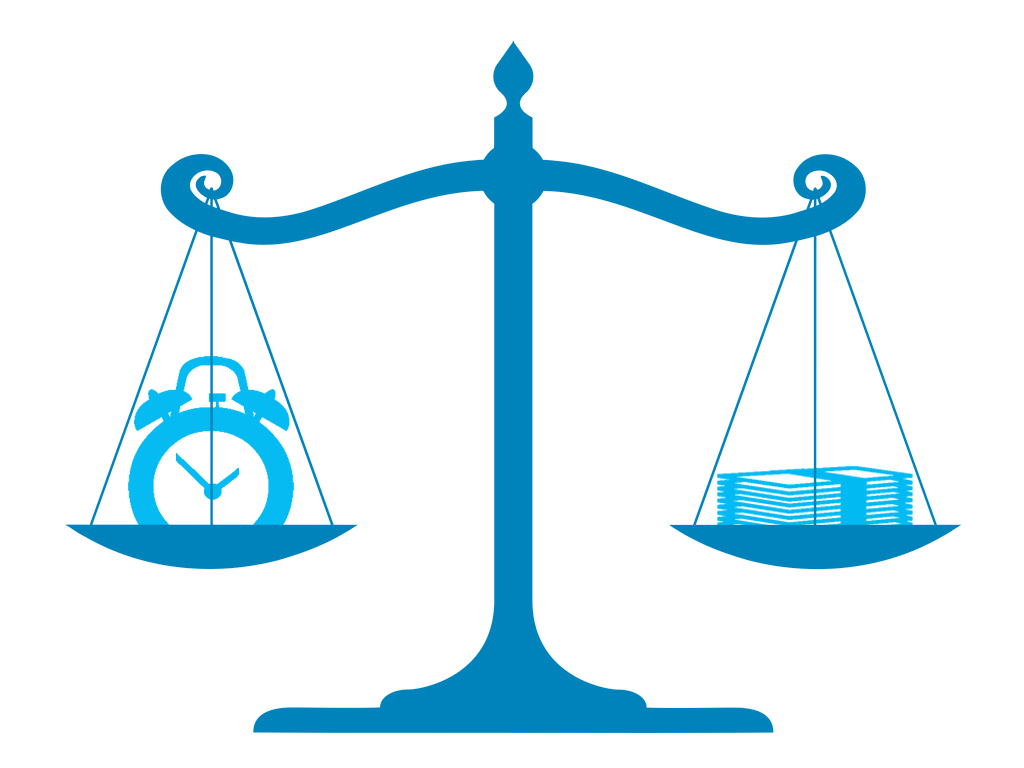 With a complete lattice we can, in theory, eventually terminate


The shallower the lattice, the faster the fixpoint
That’s not a very strong guarantee!
Choose to approximate the lattice
Analysis Precision
22
Abstract Interpretation
Precision / Efficiency Tradeoff
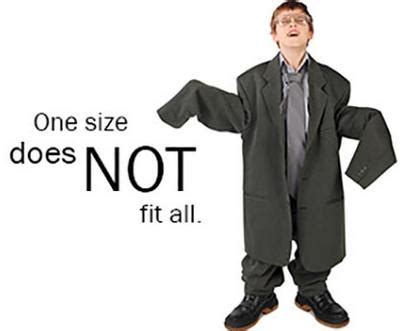 With a complete lattice we can, in theory, eventually terminate


The shallower the lattice, the faster the fixpoint
That’s not a very strong guarantee!
Choose to approximate the lattice
Let’s Consider A Very Approximate Lattice
23
Abstract Interpretation
Abstract Domain of Signs
{-2, -1, 0, 1}
num
{-2, -1, 1}
{-2, -1, 0}
{-2, 0, 1}
{-1, 0, 1}
pos
zero
neg
{-2, -1}
{-2, 0}
{-1, 0}
{-1, 1}
{0, 1}
{-2, 1}
{-1}
{-2}
{0}
{1}
Let’s Consider A Very Approximate Lattice
24
Abstract Interpretation
Abstract Domain of Signs
{-2, -1, 0, 1}
num
≤ zero
≥ zero
{-2, -1, 1}
{-2, -1, 0}
{-2, 0, 1}
{-1, 0, 1}
pos
zero
neg
{-2, -1}
{-2, 0}
{-1, 0}
{-1, 1}
{0, 1}
{-2, 1}
{-1}
{-2}
{0}
{1}
Analysis Precision
25
Abstract Interpretation
1. int x = 0;
2. int y = 0;
3. while (INPUT){
1.  int x = 0;
2.  int y = 0;
3.  while (INPUT){
4.   if (x > 0)
5.     if (x < 0)
6.       y = y / 0;
7.   x++;
  }
  return;
true
4. if (x > 0){
true
false
false
true
false
6.   y = y / 0;
7. x++
8. }
5. if (x < 0){
9.   return;
Analysis Precision
26
Abstract Interpretation
1. int x = 0;
2. int y = 0;
3. while (INPUT){
1.  int x = 0;
2.  int y = 0;
3.  while (INPUT){
4.   if (x > 0)
5.     if (x < 0)
6.       y = y / 0;
7.   x++;
  }
  return;
true
4. if (x > 0){
true
false
false
true
false
6.   y = y / 0;
7. x++
8. }
5. if (x < 0){
9.   return;
The Abstraction Function
27
Abstract Interpretation
From the Concrete Domain to the Abstract
The Abstraction Function
28
Abstract Interpretation
{-2, -1, 0, 1}
num
{-2, -1, 1}
{-2, -1, 0}
{-2, 0, 1}
{-1, 0, 1}
pos
zero
neg
{-2, -1}
{-2, 0}
{-1, 0}
{-1, 1}
{0, 1}
{-2, 1}
{-1}
{-2}
{0}
{1}
The ConCretization Function
29
Abstract Interpretation
From the Abstract Domain to the Concrete
The ConCretization Function
30
Abstract Interpretation
{-2, -1, 0, 1}
num
{-2, -1, 1}
{-2, -1, 0}
{-2, 0, 1}
{-1, 0, 1}
pos
zero
neg
{-2, -1}
{-2, 0}
{-1, 0}
{-1, 1}
{0, 1}
{-2, 1}
{-1}
{-2}
{0}
{1}
A Detour into formalization
31
Abstract Interpretation
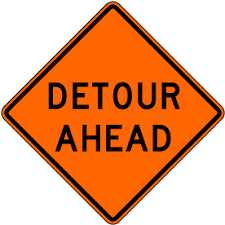 Galois Connection
32
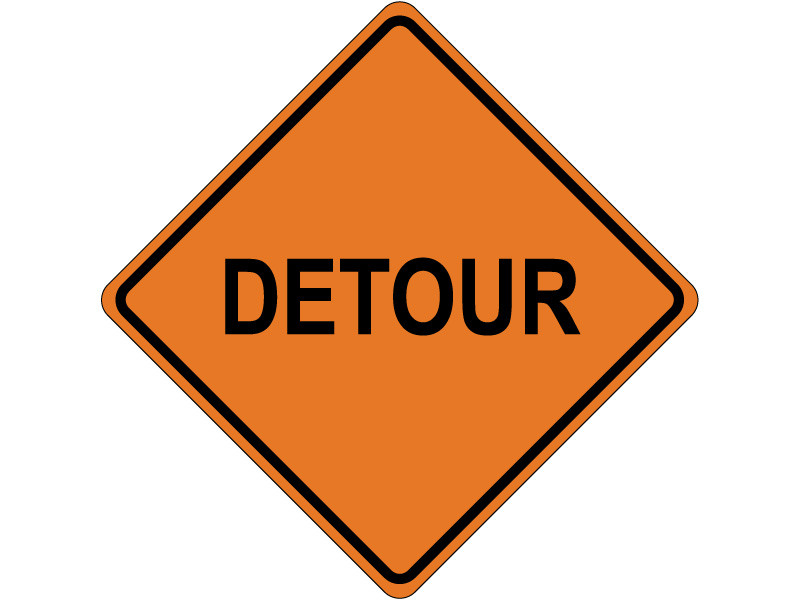 Abstract Interpretation
A Galois connection is a pair of functions, α and γ between two partially ordered sets (C, ⊆) and (A, ≤), such that both of the following hold. 


∀ a ∈ A, c ∈ C: α(c) ≤ a iff c ⊆ γ(a) 

∀ a ∈ A: α(γ(a)) ≤ a
End Formalization Detour
33
Abstract Interpretation
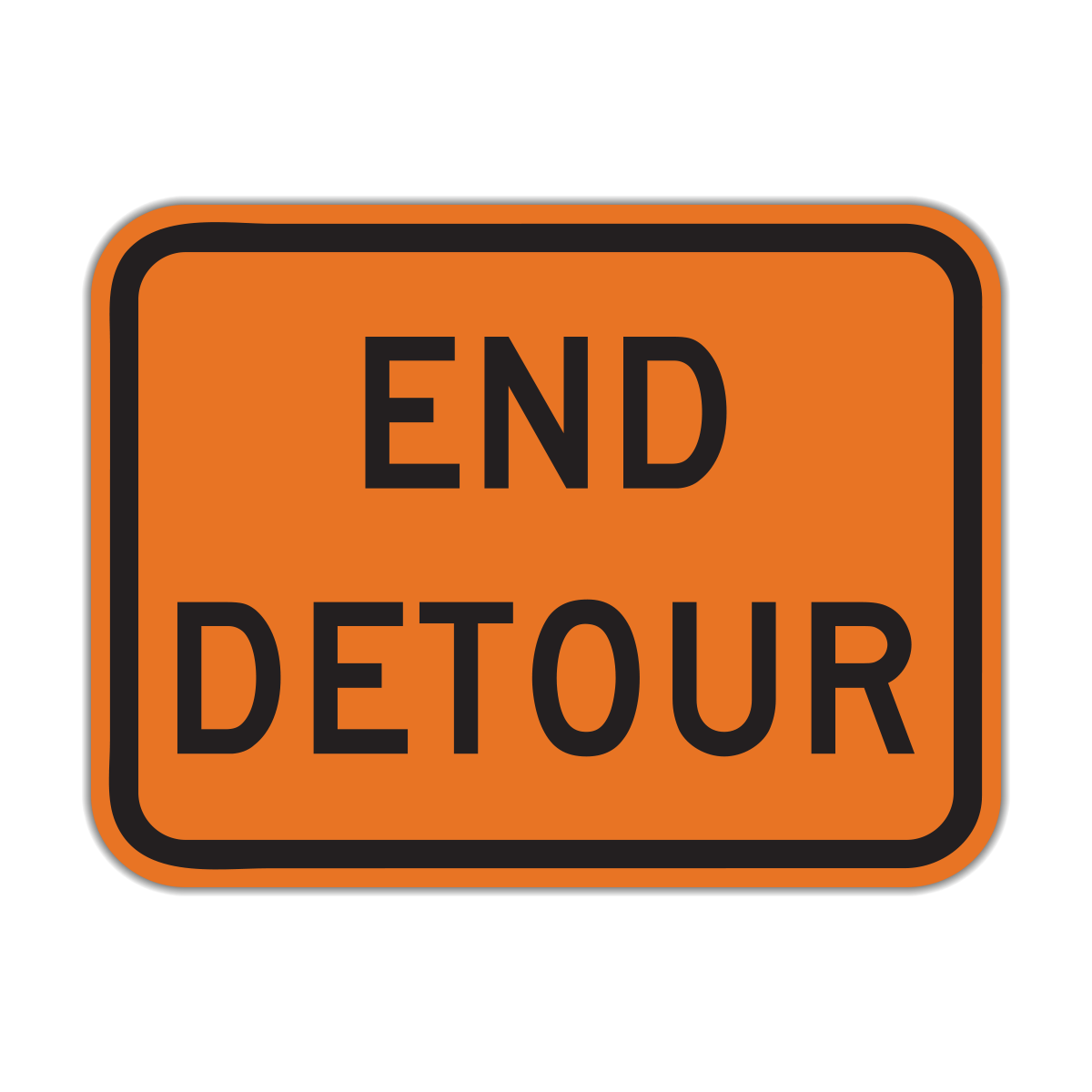 Abstract Domains in Practice
34
Static Analysis
Property Existence
Intervals
“Singleton Integer Sets”
A property does or does not hold
You know a concrete range
You know the number, or you don’t
Section Summary
35
Static Analysis
Static Analysis gives us an important guarantee
Anything that isn’t crystal clear to a static analysis tool probably isn’t clear to your fellow programmers, either. The classic hacker disdain for “bondage and discipline languages” is short-sighted – the needs of large, long-lived, multi-programmer projects are just different than the quick work you do for yourself.
- John Carmack's Static Code Analysis post
Completeness of bug finding / Soundness of verification
Thus far we’ve been using source code
Section Summary
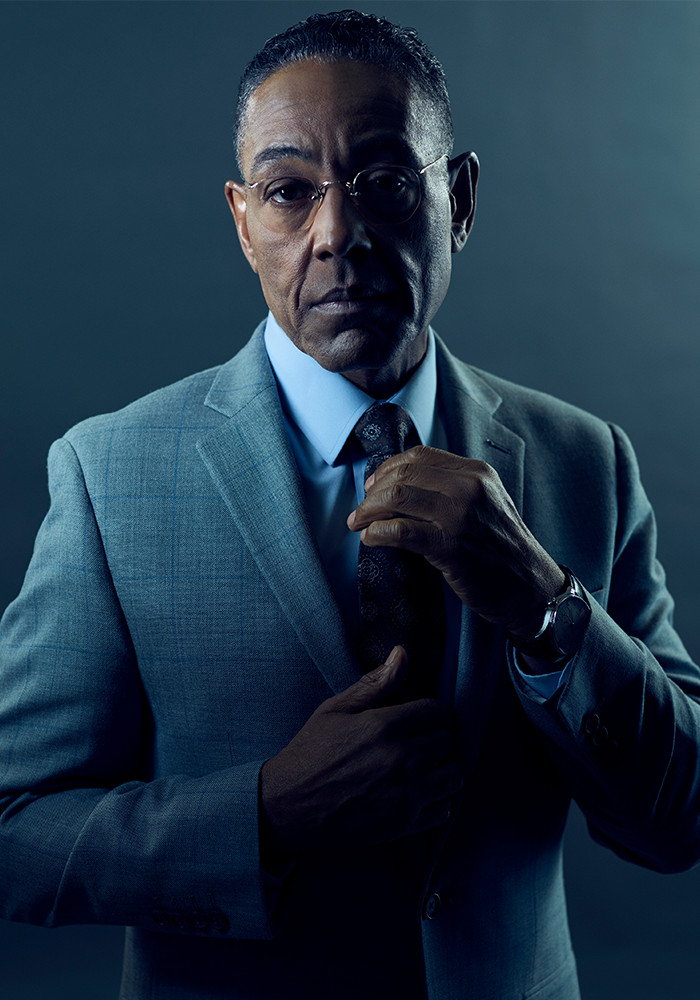 36
Static Analysis
Static Analysis gives us an important guarantee
Anything that isn’t crystal clear to a static analysis tool probably isn’t clear to your fellow programmers, either. The classic hacker disdain for “bondage and discipline languages” is short-sighted – the needs of large, long-lived, multi-programmer projects are just different than the quick work you do for yourself.
- John Carmack's Static Code Analysis post
Completeness of bug finding / Soundness of verification
Thus far we’ve been using source code